Тема: Будова та функції кровоносних судин. Рух крові.
Мета: розкрити поняття кровоносні судини; охарактеризувати будову кровоносних судин, велике і мале кола кровообігу, рух крові по судинах; розвивати логічне мислення, а саме порівнювати будову артерій, вен і капілярів, вміти пояснювати взаємозв’язок будови і функцій кровоносних судин, розвивати вміння та навички виміряння пульсу, вміння розпізнавати органи кровообігу.
Тип уроку: урок розвитку компетентностей. 
Поняття: судинна система, артерії, вени, капіляри, мале коло кровообігу, велике коло кровообігу, артеріальний пульс
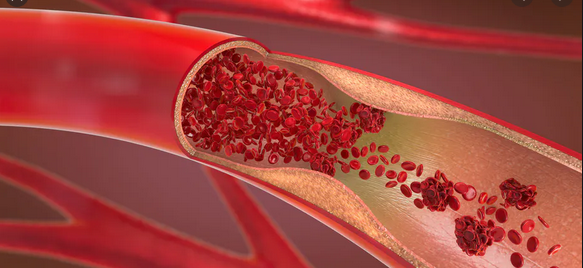 Хід уроку
І. Організаційний етап. (Привітання, перевірка відсутніх, організація уваги).
ІІ. Перевірка, оцінка і корекція засвоєних раніше знань.
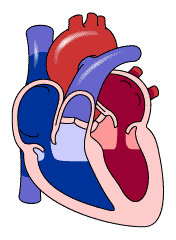 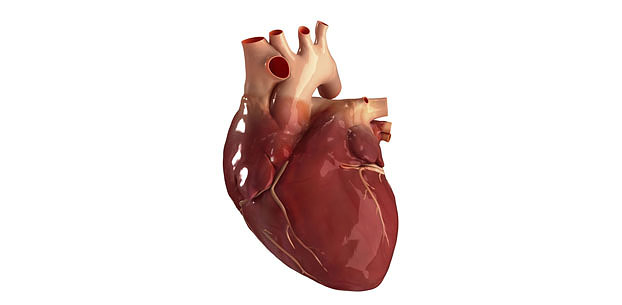 1. Скільки камер має серце людини? Назвати їх.
2. Які клапани є в серці?
3. Які стінки має серце?
Вправа
https://learningapps.org/watch?v=p2p1pti8k23
Перед вами пазл з питаннями. Якщо ви правильно відповісте на всі питання, ви зможете перевірити, чи все ви запам’ятали з теми. Питання в нас розміщені за блоками. Спробуємо відповісти на них почергово.
Блок другий – основні властивості серця:
1. Здатність серцевого м’яза поширювати збудження з будь-якої ділянки по всьому серцю.
2. Здатність серцевого м’яза реагувати скороченням у відповідь на збудження.
3. Здатність серця переходити зі стану спокою до робочого стану, що супроводжується скороченням.
Блок перший – клапани серця:
1. Як називається клапан, який розділяє ліве передсердя від лівого шлуночка.
2. Клапан, який знаходиться між правим передсердям та правим шлуночком.
3. Які клапани розташовані в аорті й легеневому стовбурі.
Блок третій – оболонки серця.
1. Внутрішня оболонка серця, яка приймає участь у побудові клапанів.
2. М’язова оболонка серця.
3. Зовнішня оболонка серця.
Блок четвертий – камери серця.
Камера серця, до якої надходить кров.
Камера серця з якої виходить кров.
Здатність серцевого м’яза реагувати скороченням у відповідь на збудження називається ….
ІІІ. Мотивація навчальної діяльності.
Ви часто чули такі поняття як вени, артерії та капіляри, а чи замислювалися ви над тим, яка велика їх роль в організмі людини. Їх можна порівняти з річковою системою нашої планети. Як річки обгортають Землю, кожен струмочок доставляє необхідну воду в найвіддаленіші куточки, так і наші судини несуть до кожного органу, кожної клітини все необхідне для їх життєдіяльності. В деяких з них кров бурхлива, як в гірських річках,  рух в інших можна порівняти з тихими гаванями, де не має жодного коливання, а деякі настільки тоненькі, що можуть доставити кров до кожної клітини, не оминути жодної.
Саме це величезне павутиння, що пронизує усе тіло людини, і є кровоносними судинами. Важко уявити, але довжина кровоносних судин становить 100 тисяч кілометрів! Цього вистачить, щоб два з половиною рази обігнути нашу Землю.
Тема уроку: Будова та функції кровоносних судин. Рух крові.План
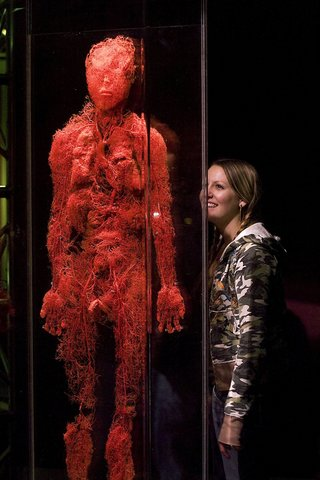 Кровоносні судини:
 - артерії;
 - капіляри;
 - вени
Кола кровообігу:
 - велике;
 - мале
Рух крові по судинах
V. Вивчення нового матеріалу.Кровоносні судини
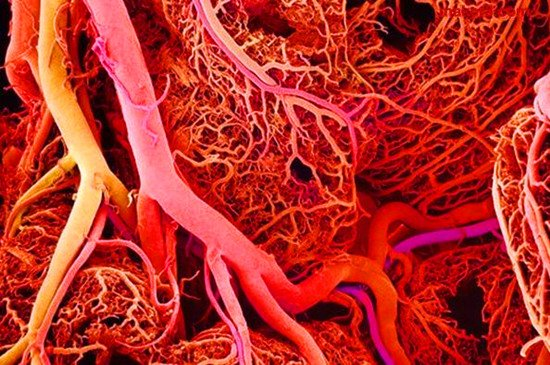 Артерії
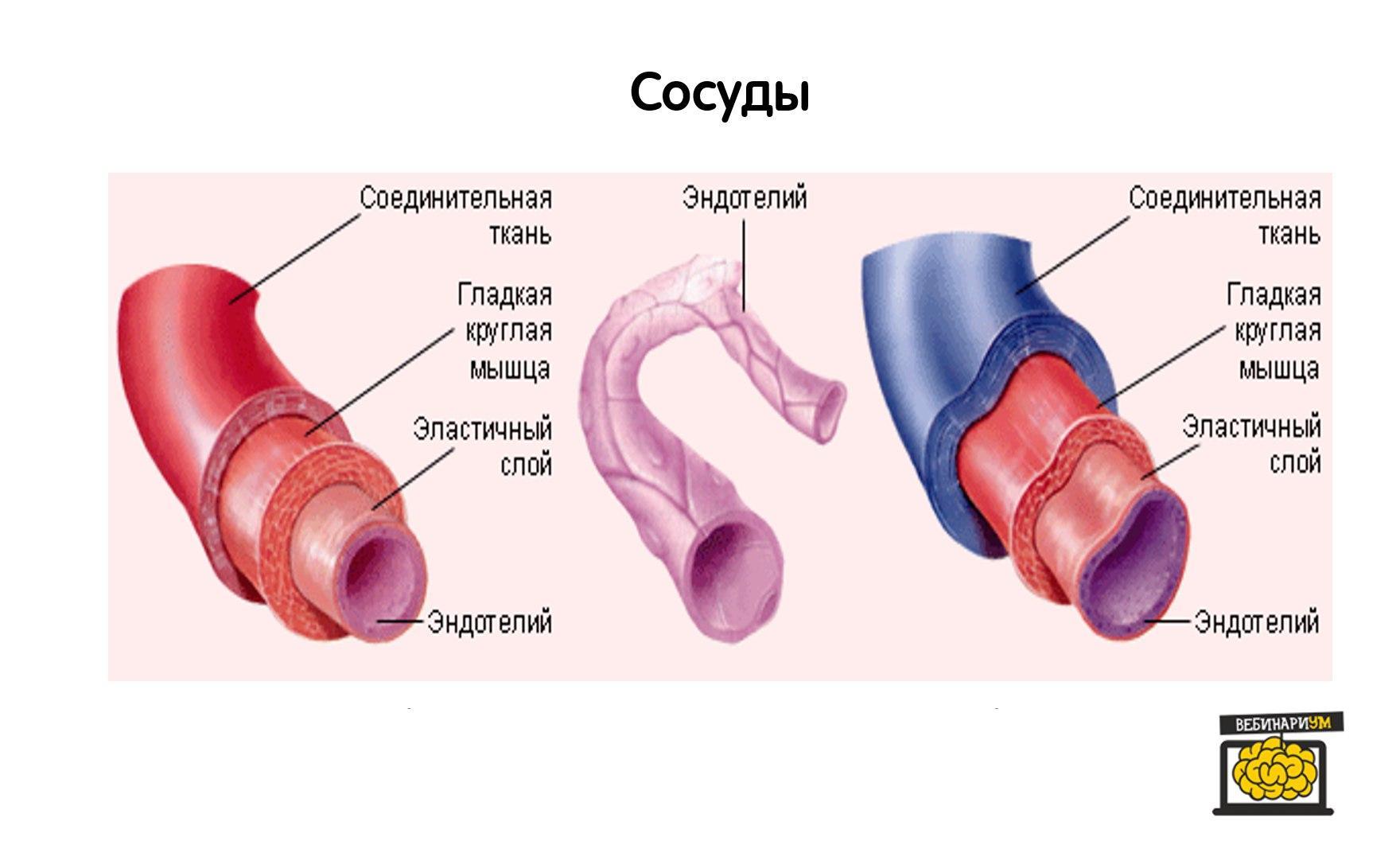 Сполучна тканина
М’язова тканина
Еластичний 
шар
Ендотелій
Капіляри
Ендотелій
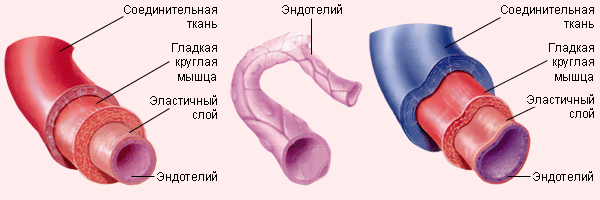 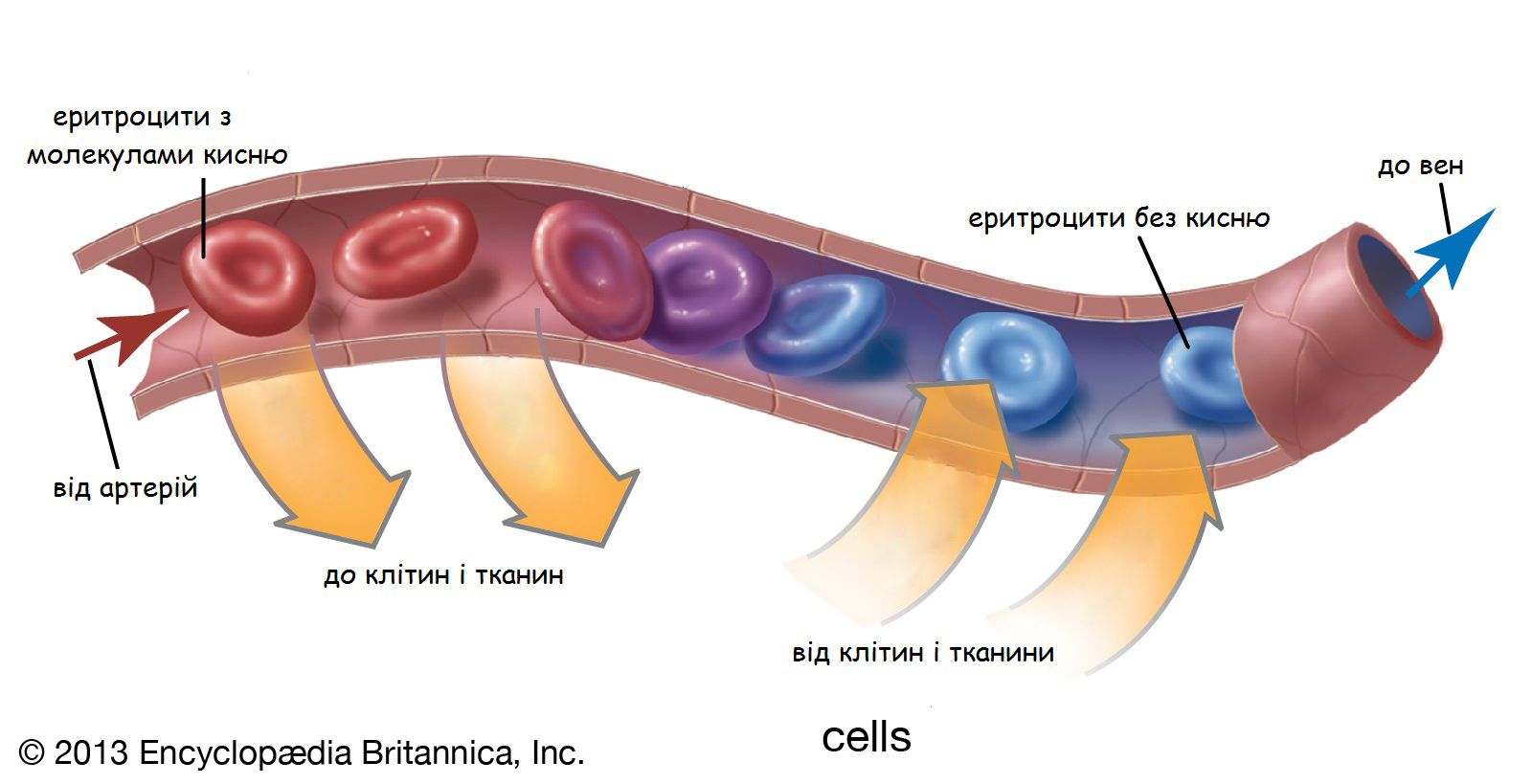 Вени
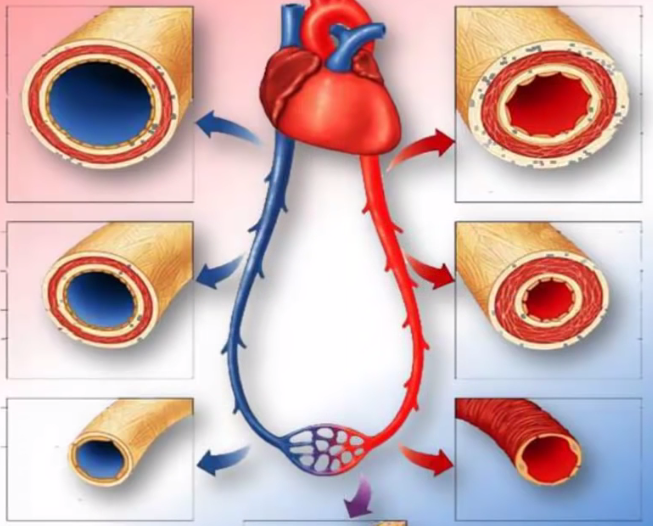 Сполучна 
тканина
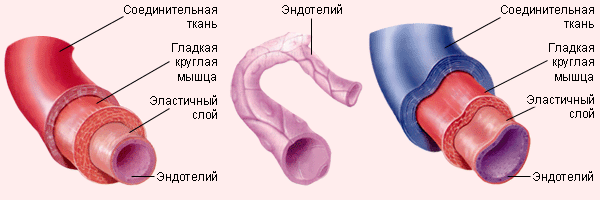 Гладкий м’яз
Еластичний шар
Ендотелій
Перевіримо засвоєний матеріал
https://learningapps.org/watch?v=pt9e2c0s223
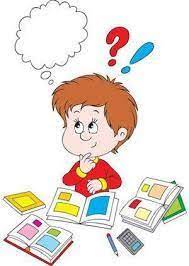 Кола кровообігу
Кола кровообігу
Мале (легеневе) 
коло кровообігу
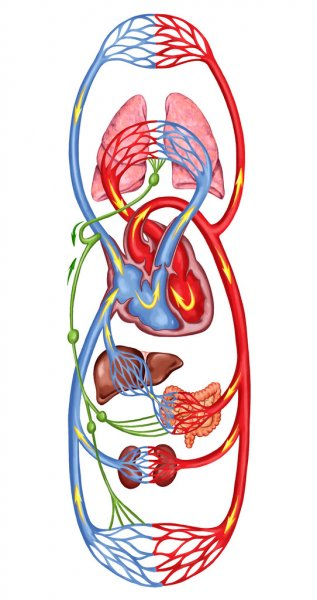 Велике
коло кровообігу
Переглянемо відео
Рух крові по судинах
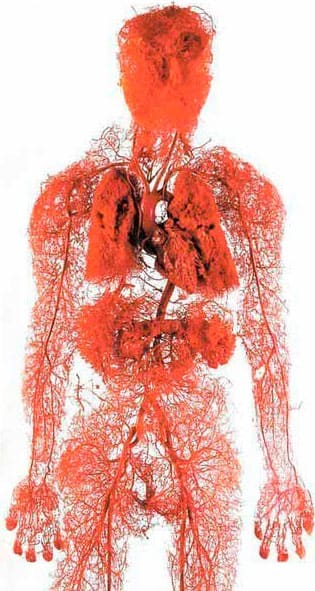 Рух крові по судинах
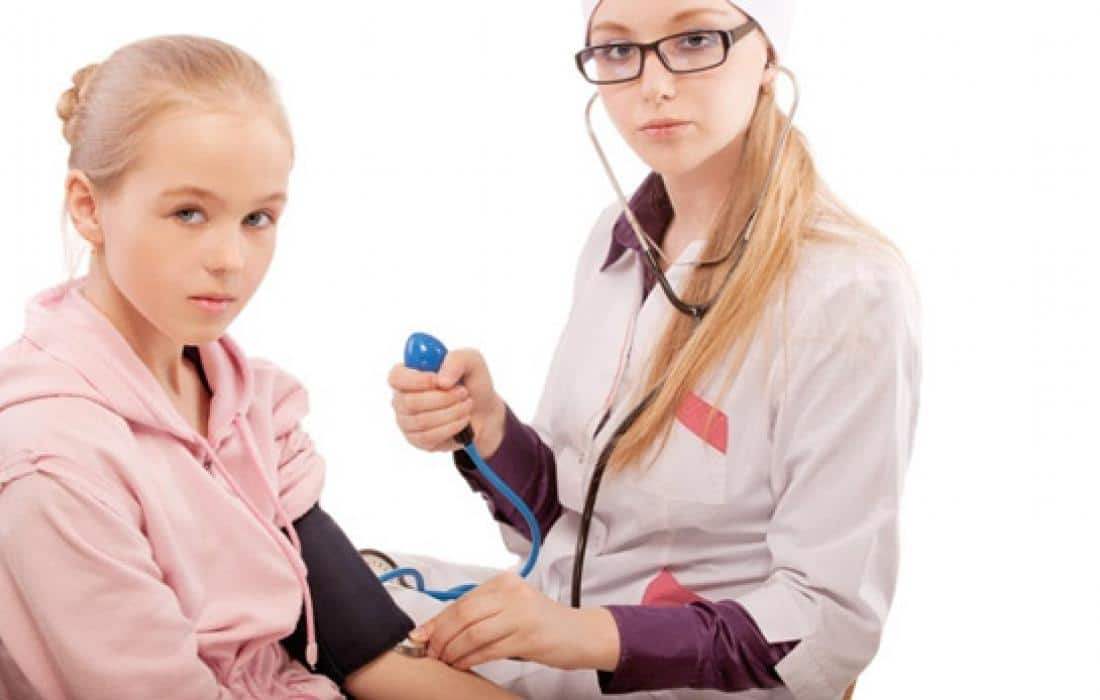 Найлегше вимірюється артеріальний тиск
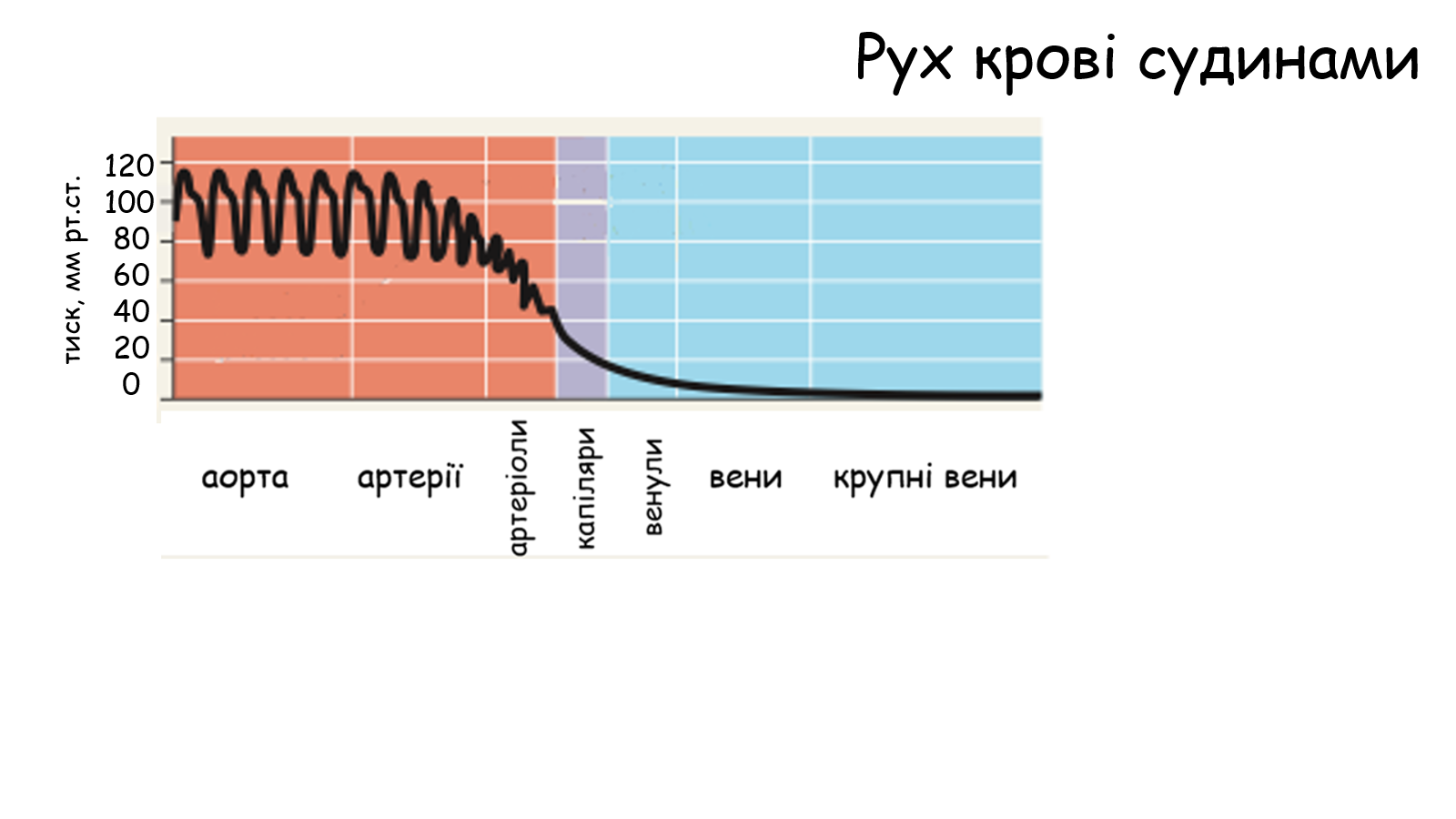 Рух крові судинами
Тиск в аорті – 130-140 мм рт. ст.
Тиск в артеріях – 120 мм рт.ст.
Тиск у капілярах – до 20 мм рт.ст.
Тиск у великих венах –
 нижче атмосферного, від’ємний
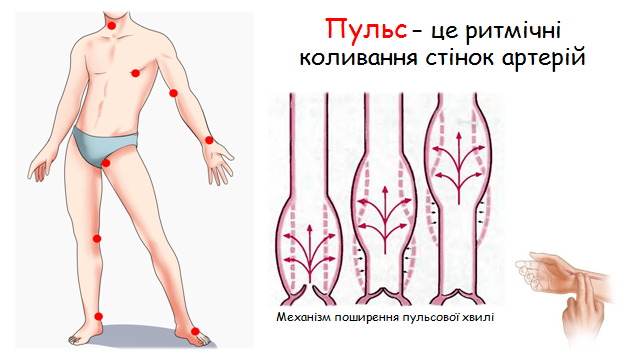 Нормальний артеріальний тиск – 120-125 мм рт.ст./70-85 мм рт.ст.

Гіпертензія - стійке підвищення артеріального тиску понад норму.
 Гіпотензія – стійке зниження артеріального тиску.
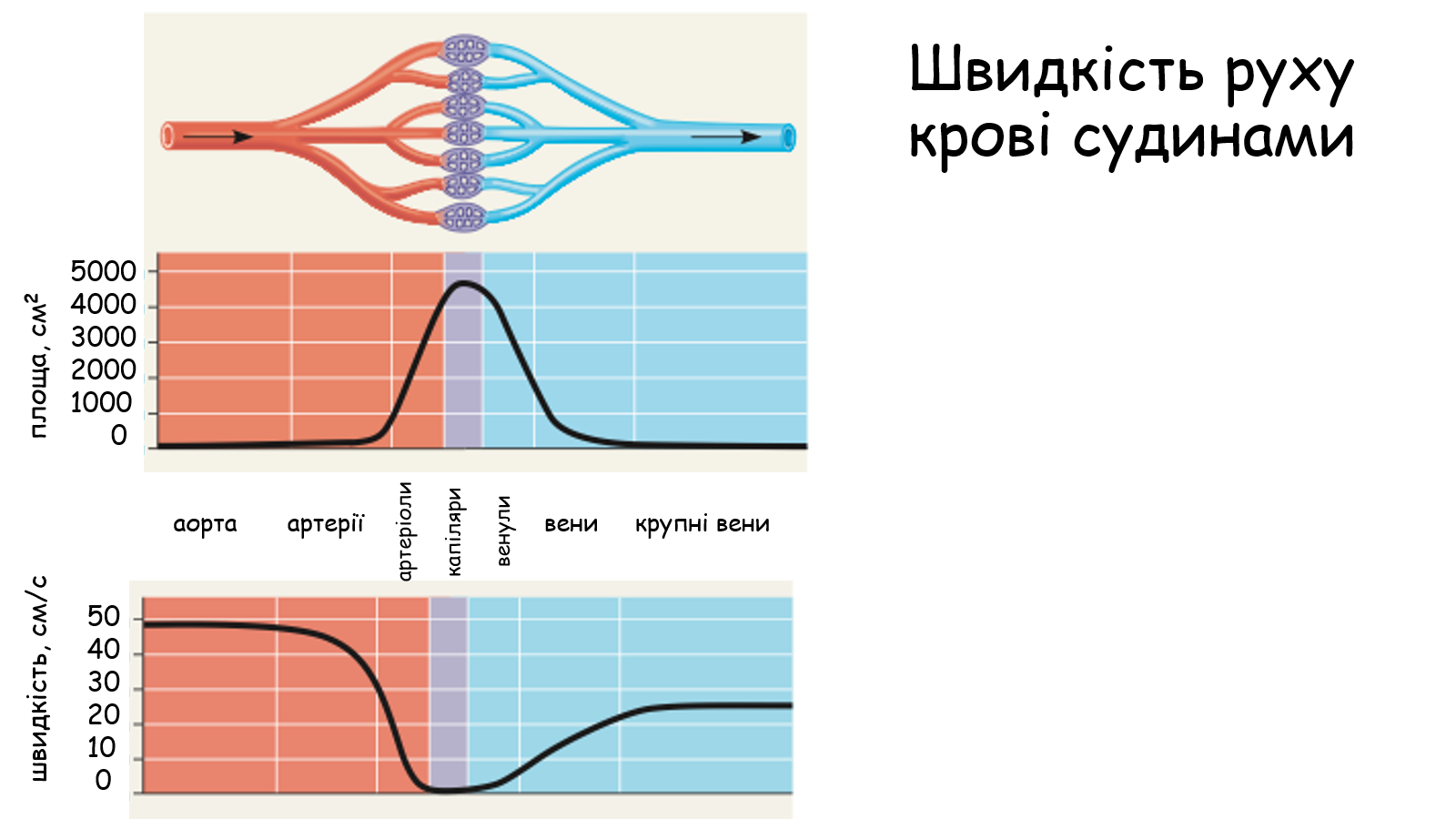 Рух крові судинами
1.Найбільша швидкість руху крові 
   у артеріях: близько 0,5-0,25 м/с
2.Найменша швидкість руху крові 
   у капілярах: близько 0,5 мм/с
3.Швидкість руху крові у венах 
   близько 0,2 м/с завдяки 
   скороченням скелетних мязів і
   присисній дії грудної порожнини
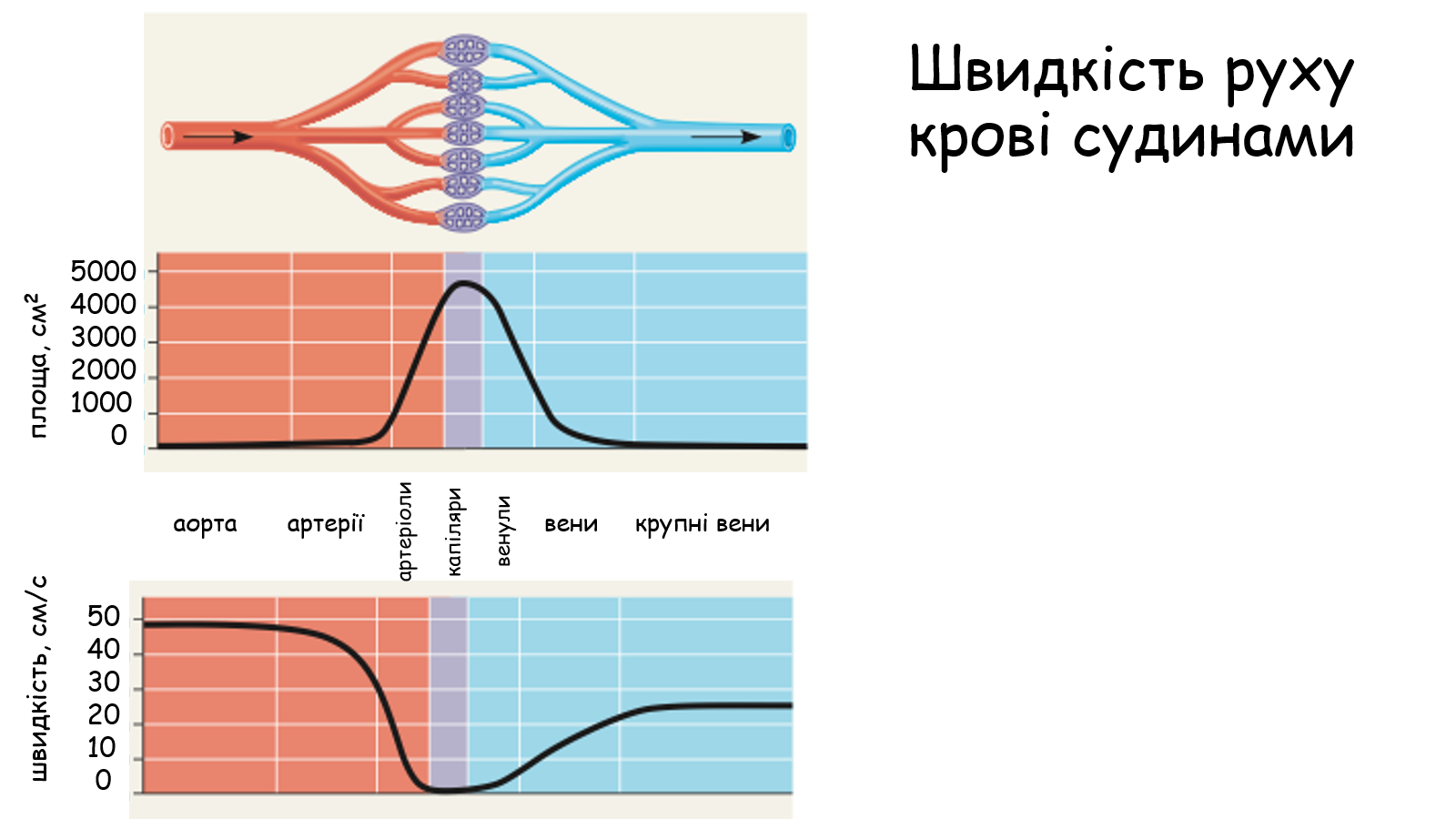 Час, за який кров проходить 
 організмом, 
дорівнює 27 с
VI. Узагальнення, систематизація й контроль знань. Продовжити речення
СО2
Венозна кров містить насичена ……..
Артеріальна кров збагачена ……….
По легеневих венах рухається кров ……..
По легеневих артеріях рухається кров ……..
По венах рухається кров ………
По артеріях рухається кров ……..
Мале коло кровообігу розпочинається в …….
Велике коло кровообігу несе кров до …………
О2
артеріальна
венозна
венозна
артеріальна
Правому шлуночку
Органів та тканин
Цікаво про судини
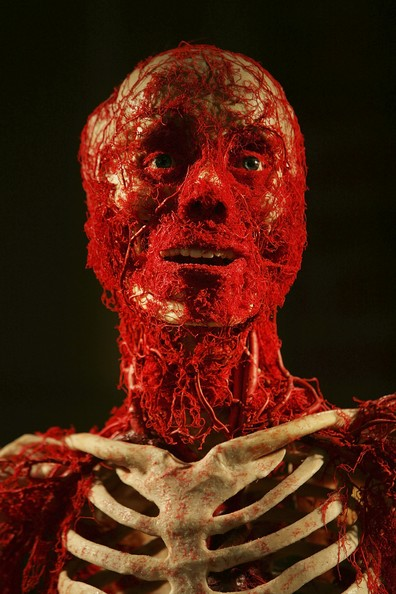 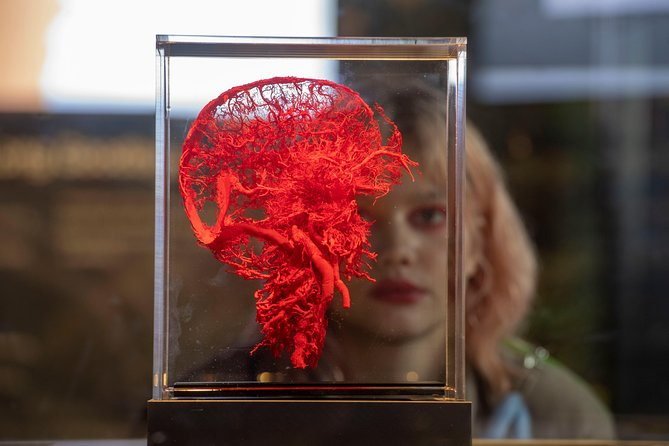 VII. Рефлексія та підсумок уроку.
Чи ви зрозуміли будову та функції кровоносних судин?
Чи розібралися ви, як рухається кров за малим колом кровообігу?
Чи зрозуміла вам різниця між великим та малим колами кровообігу?
Чи дізналися ви, яка саме кров і як рухається судинами великого кола кровообігу?
Чи навчилися ви правильно міряти пульс?
Висновки
Будова судин пов’язана з їхніми функціями і залежить здебільшого, від швидкості та тиску крові
По малому колу кровообігу кров від серця надходить до легень, де насичується киснем і віддає вуглекислий газ
По великому колу кровообігу кров розносить кисень і поживні речовини до клітин усього тіла й забирає від них вуглекислий газ та продукти обміну
Показники руху крові в судинах є різними. Це пов’язано з функціями артерій, капілярів,і вен, що й визначає особливості руху крові в різних частинах кровоносної системи
VIIІ. Домашнє завдання
Опрацювати §19;
Підготувати інформацію про захворювання серцево-судинної системи.
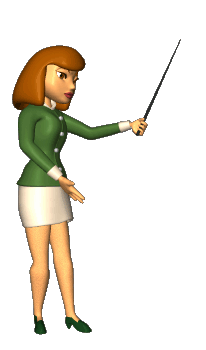 Дякую за співпрацю!
Список використаних джерел
https://periodicals.karazin.ua/apmm/article/view/16675/15369 
https://naurok.com.ua/prezentaciya-z-biologi-dlya-uchniv-8-klasu-krovonosni-sudini-ruh-krovi-216055.html